The Economy of the Kingdom
[Speaker Notes: ‘One of my favorite stories is one that I first heard from E.F. Schumacher, whom some of you may know as the author of “Small is beautiful.” It concerns an economist, an architect, and a physician who are traveling together in a train. They fall into a conversation about which one of the three professions is the oldest and therefore the most honorable. The physician says, well of course medicine is the oldest profession. Look, at the very beginning God made Eve out of Adam's rib. This was an act of surgery, was it not? The architect says, hold on, before there was Adam and Eve, the earth and the planets had to be constructed. God made the earth out of chaos. This was an act of architecture. The economist turns to the other two and says: "And where do you think chaos came from?" 

My professor always used to say, ‘if you cannot convince them, confuse them,.’  So this is often the outcome of economic forecasts and predictions.  I think, as a result of our fallen world.

Business is really very simple – buy low, sell high.  Or as my Dutch friend always used to say, “ I buy my product for €1,00 and sell it for €5,00 – and with that 4% margin, I can just get by!

I often start the economics courses that I teach with a quote from the English playwright, Tom Stoppard: ‘It is the best possible time to be alive, when almost everything you thought you knew is wrong.’ This feels an entirely appropriate place to begin exploring the world of economics, where long-accepted ‘truths’ are today tumbling like dominoes. This truly is an exciting time in the remaking of a more sane and liberating form of economics.]
Something is broken
“The NINJA generation”
[Speaker Notes: I saw Wall Street 2 this weekend. Although the reviews were mediocre I liked it. One of the best scene was when Gordon Gecko was giving a lecture to some students about greed. What he did in about three minutes was, this ex Wall Street insider, described the cause of the financial crisis almost poetically.  Why the economy is in a mess. It was a bit dramatic but it was one of the best explanations for the financial crisis in summary form.
Gordon Gecko shakes his head and says:

You are all pretty much screwed. You do not know it yet, but you are the ninja generation. No income, no job, no assets. You’ve got a lot to look forward to.
Someone reminded me the other day that I once said, greed is good. Well it appears greed is not only good, it is legal. We are all drinking the same cool-aid.
But it is greed that makes my bartender buy three houses, he cannot afford with no money down. And it is greed that makes your parents refinance their 200,000 dollar mortgage for 250,000 dollars. Now they take that extra 50,000 dollars and go to the shopping mall so they can buy a new plasma TV, cell phones, computers and an SUV. And hey, why not a second home while we are at it.
Gee Wiz, we all know the prices of houses in America always go up. Right?
It is greed that makes the government of this country cut the interest rates to 1% after 9/11 so we can all go shopping again.
They got all these fancy names for trillions of dollars for credit, CMO, CDO, SIV, ABS. You know I honestly think there are only 75 people in the world that knows what they are.
But I will tell you what they are, they are WMDs. Weapons of mass destruction.
When I was away, it seemed that greed, got greedier. With a little bit of envy mixed in.
Hedge fund managers came home with 50 to 100 million bucks a year.
So Mr. Banker, he looks around and says.
My life looks pretty boring.
So he starts leveraging his interest up to 40%, 50% to 100%. With your money not his.
Yours. Because he could.
You are supposed to be borrowing not them.
And the beauty of the deal is no one is responsible.
Because everyone is drinking the same cool-aid.

Last year ladies and gentlemen, 40% of all corporate profits came from the financial services industry.
Not production, not anything remotely to do with the needs of the American public.
The truth is we are all part of it now.
Banks, consumers they are moving the money around in circles.

We take a buck, we shoot it full of steroids and we call it leverage. I call it steroid banking.
Now I have been considered a pretty smart guy when it comes to finance.
Maybe I was in prison too long, but sometimes it is the only place to stay sane, looking out from the bars and say, hey is everyone out there nuts?
It is clear as a bell to those who pay attention. The mother of all evil is speculation. Leverage debt. The bottom line is, it is borrowing to the hilt.
And I hate to tell you this, but it is a bankrupt business model.

It will not work. It is septicemic, malignant and its global. Like cancer, it is a disease. And we got to fight back. How we going to do that?
How we are going to leverage that disease, back in our favor?

“Capitalism isn’t working “ …  was the motto of this Occupy Now crowd …  the NINJA generation.

Is a new world possible?]
New paradigm needed
…”  Modern civilisation has given man undreamt of powers largely because, without understanding it, he has developed methods of utilising more knowledge and resources than any one mind is aware of.

 'man has become all he is without understanding what happened'. 
Hayek, 1968
[Speaker Notes: Friedrich Hayek gave us a reality check on our abilities …  with this challenge!  “The curious task or economics is to demonstrate to men how little they really know about what they imagine they can design”  

He also stated in his 1968 work, “The confusion of language in political thought …”  Modern civilization has given man undreamt of powers largely because, without understanding it, he has developed methods of utilizing more knowledge and resources than any one mindi s aware of.”  

And on the title page of the book, he states “As the motto on the title page expresses it, 'man has become all he is without understanding what happened'. 


The more power they have, the more decisions they make, the more Basel I’s or Basel II’s or new financial architectures, the more meetings they have in Jackson Hole, the more meetings they have in Davos, the more meetings they have of G-20s and G-10s, the more rules they impose, [then] the more chaotic financial markets become. If somebody tries to rule the world in place of God in the name of stability, they do not produce stability. They produce chaos. We are living in the age of financial chaos because we gave in to the men who said, “Treat me like a god and I will give you stability.” 
 
At this moment in history, when Davos Man is failing so miserably that now it’s almost impossible for even their most ardent cult-members [to say], “Basel will save us! The planners will save us! The Keynesian elites will save us!” How devout can you be before eventually you say, “Okay, that’s not going to work”?]
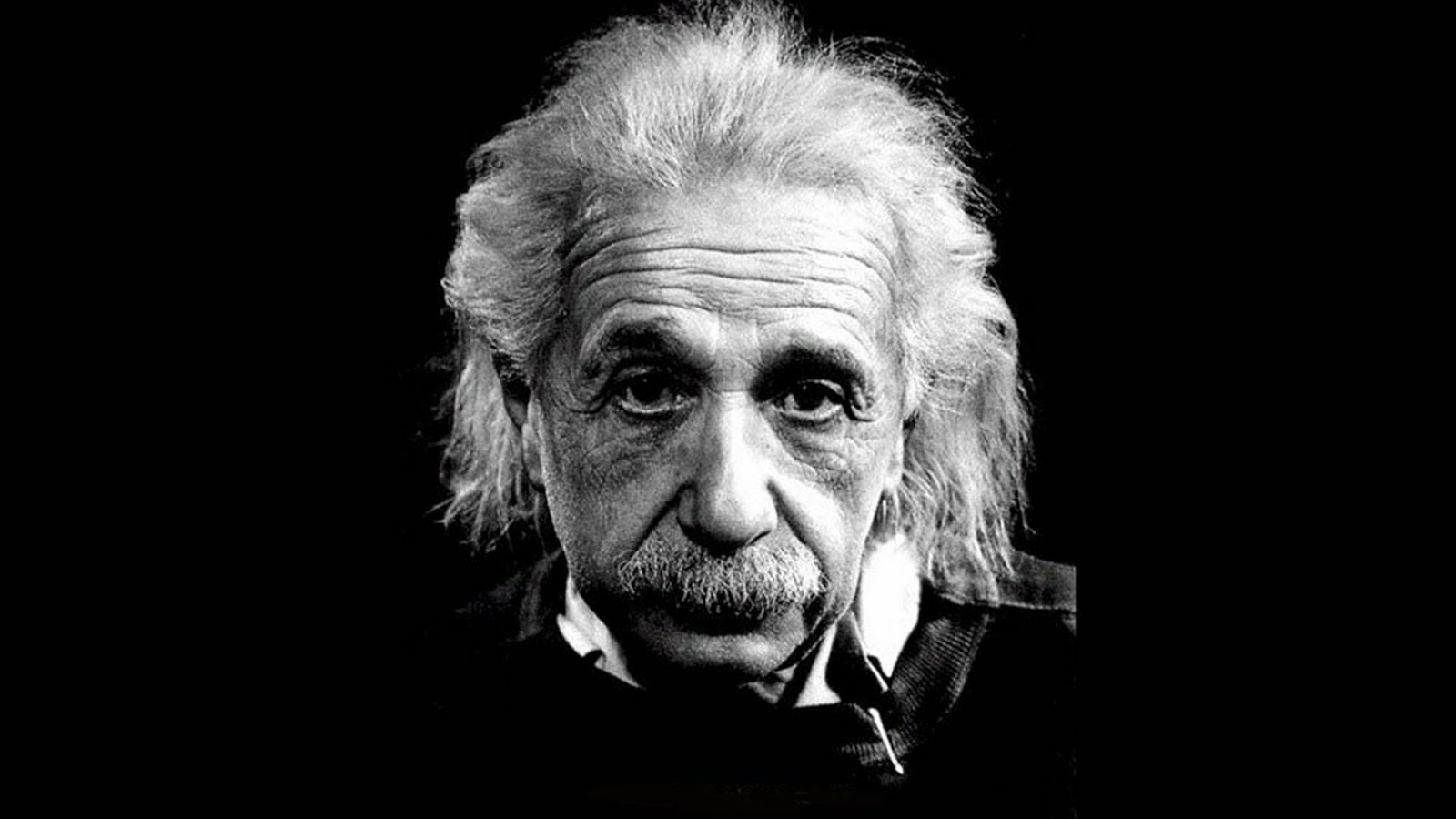 “We can't solve problems by using the same kind of thinking we used when we created them.”
[Speaker Notes: Einstein said … ““We can't solve problems by using the same kind of thinking we used when we created them.”
My goal is to help you on a journey to understand the way God is thinking about economics … New challenges require a new way of thinking … 


We need to be transformed by the renewal of our minds (not our behaviour!) Romans 12:2  “Do not conform  to the pattern of this world,  but be transformed by the renewing of your mind. Then you will be able to test and approve what God’s will is —his good, pleasing  and perfect will.”    Moses refused to be conformed to the world …  understood God’s economy …

Example:
Isaiah 55: 1-2
“ 1 “Come, all you who are thirsty, come to the waters; and you who have no money, come, buy and eat! Come, buy wine and milk without money and without cost.  Why spend money on what is not bread, and your labor on what does not satisfy? 

Because:  “8 “For my thoughts are not your thoughts, neither are your ways my ways,”             declares the LORD. 9 “As the heavens are higher than the earth,    so are my ways higher than your ways and my thoughts than your thoughts. 

.]
“ we are not as clever as we thought”
“our autonomous intelligence is permanently creating systems of such a high degree of complexity, that our learning and controlling capabilities are getting increasingly overstretched.”
‘man is too stupid for his own intelligence’

”because men refused to recognise God and take him seriously, God gave them over to their corrupt and disqualified minds.”    (Romans 1:28)
[Speaker Notes: This recession, from 2008, announced the death of the expert! Things have got so complex that we are no longer able to control them.

“our autonomous intelligence is permanently creating systems of such a high degree of complexity, that our learning and controlling capabilities are getting increasingly overstretched.”
‘man is too stupid for his own intelligence’

”because men refused to recognise God and take him seriously, God gave them over to their corrupt and disqualified minds.”    (Romans 1:28)



Albert Einstein was heard to say, “Only two things are infinite, the universe and human stupidity, and I’m not sure about the former.” 


Sadly, it does seem that far too often there is no limit to the foolishness we get ourselves into—or the damage we create by our foolishness and the choices it fosters.]
How to understand the new paradigm
Do not conform to the pattern of this world, but be transformed by the renewing of your mind. Then you will be able to test and approve what God’s will is – his good, pleasing and perfect will. 		 (Romans 12:1,2)
“The fear of the Lord is the beginning of wisdom, and the knowledge of the Holy One is understanding.” 

			Prov 9:10
[Speaker Notes: Therefore, I urge you, brothers and sisters, in view of God’s mercy, to offer your bodies (businesses)   as a living sacrifice, holy and pleasing to God – this is your true and proper worship. 
Do not conform to the pattern of this world, but be transformed by the renewing of your mind. 
Then you will be able to test and approve what God’s will is – his good, pleasing and perfect will. 		 (Romans 12:1,2)


Out thinking about the economics of Gods Kingdom needs to be transformed!  We need to learn what this means for our business and pour economic life!

The answer for such destructive foolishness is to embrace the wisdom of God. Proverbs 9:10 reminds us, “The fear of the Lord is the beginning of wisdom, and the knowledge of the Holy One is understanding.” Only by allowing God to transform us can we overcome the foolish decisions that cause so much trouble. With His loving guidance, we can follow the pathway of godly wisdom
 
 

Jesus taught us to pray “ Thy Kingdom come, thy will be done, on earth as it is in heven!”

The Kingdom has come with Jesus, as he said “ the Kingdom is amongst you.!” 

Revelation …  Surely the Sovereign Lord does nothing     without revealing his plan     to his servants the prophets.  AMOS 3:7]
Gods two Kingdoms!
Kingdom of God (heaven)
Common Kingdom
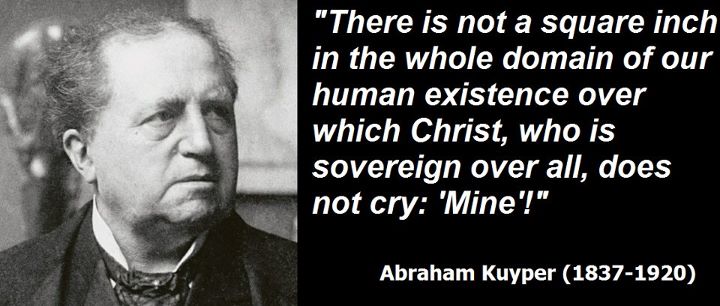 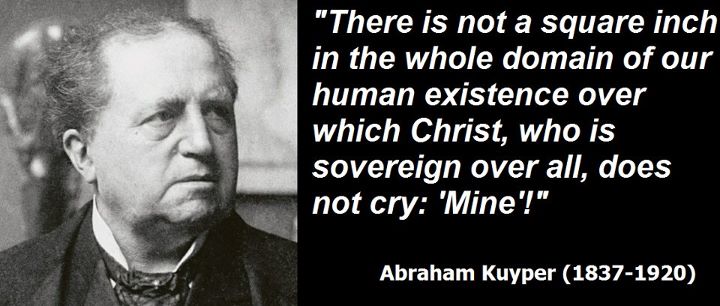 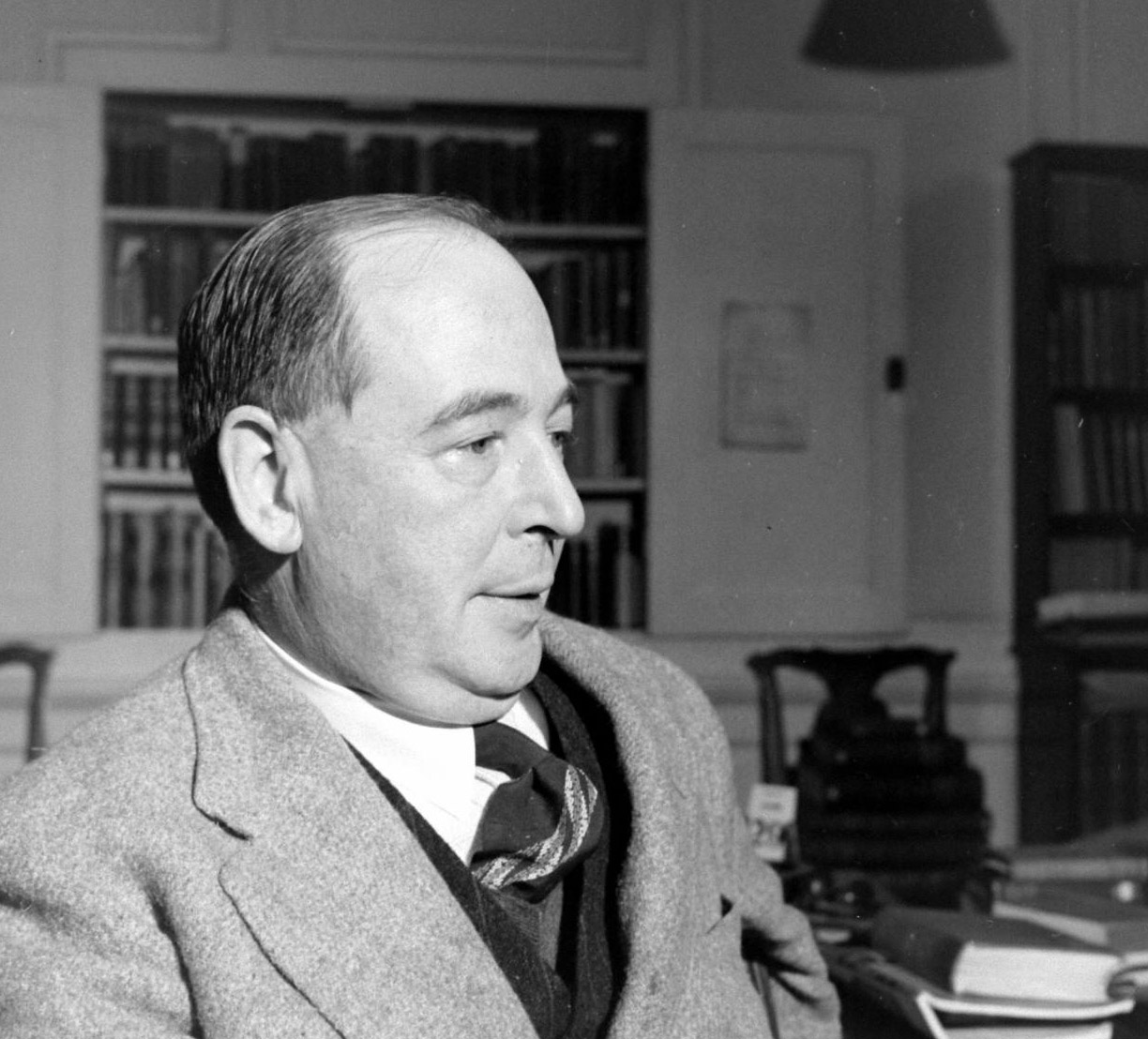 [Speaker Notes: I once saw a brief news clip of a party held after an annual Academy Awards ceremony. An Oscar winner, in a rush of enthusiasm (probably fueled by alcohol), held the statuette aloft and screamed, “I won it! It’s mine!” That’s not the sense of the “Mine!” that Jesus proclaims about the whole creation. His use of “Mine!” is more like that of a mother who lovingly whispers “You’re my own little baby” to 
the infant in her arms, or the husband 
who says as he embraces his wife, “You will always be mine.” 


There’s a nice story told about Pope John XIII, when he was still Venice’s Cardinal Roncalli. He was having dinner one night with a priestly assistant who was reporting to the cardinal about another priest, a bit of a renegade, who was doing things that were embarrassing the hierarchy. The future pope listened calmly, sipping wine from a goblet. Finally the assistant cried out in a frustrated tone, “How can you take this so calmly? Don’t you realize what this priest is doing?” The cardinal then gently asked the younger priest, “Father, whose goblet is this?” “It is yours, Your Eminence,” the priest answered. The cardinal then threw the goblet to the floor, and it shattered into many fragments. “And now whose goblet is it?” he asked. “It is still yours,” was the answer. “And so is this priest still my brother in Christ,” said the cardinal with a note of sadness in his voice, “even though he is shattered and broken.” 

Jesus often says “Mine!” with that kind of gentle sadness—and people like me all too often provoke such gentle sadness from him. He longs for the day—a day that is surely coming—when he will say a joyful “Mine!” over the creation that he has made new. That “Mine!” will finally have no sadness to it. 
Until that day comes, however, we have no business shouting Jesus’ “Mine!” with any kind of arrogance. I worry about that tendency toward arrogance. It can easily blind us to the need to go out and suffer in those many broken regions of creation where the homeless set up their crude sleeping shelters, where people grieve, and where the abused and the abandoned cry out in despair. Jesus calls us to join him there, for those square inches—and those who inhabit them— belong to him, too.]
Gods two Kingdoms! - 2
Kingdom of God (heaven)
Common Kingdom
Embraces only those redemmed
Redemptive Kingdom
Citizens live as strangers and aliens tp serve … 
Participate fully in affairs of common kingdom
With varying results (Wheat & weeds)
Specific grace
Stable or natural order
All cultural activities
God honours any activity which aligns itself with His principles for life and His goals for His Kingdom
Temporary (while earth remains)
Covenant embraces all people
Common grace
[Speaker Notes: Kingdom of God …heaven
Embraces only those redemmed
Redemptive Kingdom
Citizens live as strangers and aliens tp serve … 
Participate fully in affairs of common kingdom
With varying results (Wheat & weeds)


Peter encourages us to live as foreigners in a strange land, to live a holy life in the midst of many temptations to sin, and live a good life among unbelievers so that our good deeds glorify God. Abraham also lived such a life as an exile  and a foreigner in a strange land. As a descendant of Noah, he lived under the covenant given to know in the common kingdom, but as recipient of God’s special promises in the covenant of grace he also participated in God’s redemptive kingdom. When reading about Abraham’s life in Genesis 12 to 25 we see that he managed to live as a citizen of both kingdoms by remaining radically separate from the world in his religious faith and worship, but simultaneously engaging in a range of cultural activities in common with his pagan focus. Abraham participated in the military conflicts of the ancient near East. He participated in his pagan neighbours commercial life such as buying a plot of land from the Hittites  who live nearby. He engaged in moral disputes with his pagan neighbours and negotiated mutually acceptable resolutions for them, Such as his encounter with Abimelech  in Genesis 20, In which they reach an agreement on restitution and future relations acceptable to both parties in verses 14 to 18.
 
In we also see that Solomon maintained friendly relations with rulers of nations that lived outside Israel’s borders. At the height of his reign he dealt cordiality with Hiram, the kingdom of Tyre, (1 Kings 5) and the Queen of Sheba (1 Kings 10:1-13). Solomon acknowledged to Hiram that there is no one among girls who knows how to cut timber like the Sidonians. (1 KIngs 5:6). 
 
When the children of Israel were banished to Babylon, we read in a letter from Jeremiah how the Israelites were to conduct themselves in that strange and faraway land. Jeremiah 29. This must have come as a great surprise to the Israelites when they were instructed to build houses, plant gardens, get married, and have children, to multiply that and do not decrease. In other words they were to live peaceful lives and pursue their ordinary cultural activities in this foreign land. Then they were encouraged to seek the welfare of the city where I have sent you into exile, and pray to the Lord on its behalf, for in its prosperity you will find your prosperity. Jeremiah 29:7. 

In the same way, while in Babylon, Daniel and his friends did not leave I live isolated lives but they posted participated in education and politics in common with the Babylonians. Babylon was part of the common kingdom established by God under the covenant given to know, and therefore believers in the true God cost could participate in its cultural life. Daniel and his friends never attempted to turn Babylon to something other than Babylon. And although they were intimately involved in Babylonian public life, they would not compromise their higher allegiance to God or give up hope that they possessed as citizens of the redemptive kingdom.
Therefore we can say that we are citizens of two kingdoms. The redemptive kingdom of God on the one hand, and the common kingdom on the other hand. Paul did not hesitate to say that he was proud to be a Roman citizen, (Acts 16:37,38) and yet his hope lay fully in the redemptive kingdom of God, when he said in Philippians 3:20 that our citizenship is in heaven.
 
Common Kingdom
Stable or natural order
All cultural activities
God honours any activity which aligns itself with His principles for life and His goals for His Kingdom
Temporary (while earth remains)
Covenant embraces all people
Specific grace



In Genesis 6 we read how God got really angry with mankind and how we give the human race had become and resolved to “blot out man whom I have created from the face of the land.” Genesis 6:7. God kept his word and destroyed the world with a great flood wiping out people and animals alike. But even in this dark time Noah found favour in the eyes of the Lord and he was saved along with his family and a pair of every kind of animal aboard the arc. 
 
After the floodwaters recede God made a new covenant with Noah and with every living creature. This government establishes what is called the common kingdom. In this covenant God promises that there will be a stable or natural order until the end of the world. All living creatures will live within this order, and the entire human race will engage in a variety of cultural activities. This covenant embraces all people and not just believers. It ensures the preservation of the natural and social order for all mankind.
This covenant for the common kingdom given to Noah and his sons is to be fruitful and multiply and fill the earth, gives both plants and meet for eating, and ordains judicial action against such wrongs as murder. Genesis 9:1-6. 
This covenant does not talk about any acts of worship, faith or prayer. 
Neither does this covenant indicate any kind of redemption to it to attain life in the world come from obedience. This covenant is very different from the covenant given to Abraham. The covenant given to Abraham concerns religious faith and worship, rather than cultural activities, it embraces a holy people which is distinguished from the rest of the human race, and it bestows the benefits of salvation upon this holy people, and it is established for ever and ever. 

The covenant given to Noah for the common kingdom is very different. It is clear that this covenant for the common kingdom is temporary. It will last a long time, while the Earth remains, but we know that this common kingdom will be terminated in some way, at the second coming of Jesus Christ. 

In Isaiah 45:1 we read of Cyrus, a pagan king that God anointed with his Spirit and chose for world leadership. In Genesis 20:6ff we read how God prevents another pagan king from falling into sin. This is an indication of how God’s Spirit does not only function as a non-saving ennobling force in the world, but also as a non-saving restraining force in the world. This is not the Spirit working as a converting or sanctifying agent but rather working to give wisdom, courage, creativity and insight—another facet of common grace. 

 In the movie Amadeus (1984), Salieri is totally confused and bitter that he, a morally good person, has so little talent, while Mozart, a morally despicable person, has obviously been blessed with a rare, God-given musical talent. Salieri perceived this situation as a failure of divine justice; but in fact his problem was a failure to understand the doctrine of common grace. God gives good gifts of wisdom, talent, beauty, and skill graciously, that is, in completely unmerited ways. He casts them across the human race like seed, in order to enrich, brighten, and preserve the world. Far from being unfair, God’s unmerited acts of blessings make life on earth much more bearable than it should be given the pervasive effects of sin on all of his creation. 

 God honours all human activity which aligns itself with his principles for life and his goals for his kingdom. This means that being a Christian is only a relative value with regard to our work in the common kingdom. If any person acts according to the values of the kingdom of God, they will produce a measure of good results whether they are believers or not. For example God will honour the investment made in teaching our children to have a sound character whether they are Christian or not. It is said that good this is good business and this is another example of doing business on the common world in a way which is in alignment with the values of the kingdom of God.]
Living in two Kingdoms

Love and service

Critical engagement

Detachment
God’s Economy
World Economy
[Speaker Notes: So how then are we to live? 

Firstly, Christians should pursue their cultural activities not with the spread of pride or triumph over their neighbours but with the spirit of love and service towards them we have been justified in Christ precisely so that we may love and serve our neighbour, for this is the fulfilment of the law. Romans 13:8 – 10. The new Testament constantly calls us to gentleness, meekness, patience, and humility. Galatians 5:22 to 23.
 
Second, the new Testament calls us to critical engagement with human culture. While we seek to treat all people with love and in generosity, we must remain awake and perceptive to the many ways in which sin has corrupted human culture in this fallen world. Paul stated, we destroy arguments and every lofty opinion raised against the knowledge of God, and take every thought captive to obey Christ. Two Corinthians 10:5. Paul acknowledged that living in the common kingdom means that we are engaged in spiritual warfare for though we walk in the flesh, we are not waging war according to the flesh. For the weapons of our warfare are not of the flesh but have divine power to destroy strongholds. Two Corinthians 10:3 – 4. We need to realise that the ethic in the common kingdom is rebellious to the things of God, and to be on our guard against the philosophy and empty deceit that seeks to take us captive (Col 2:8).
 
Thirdly the new Testament calls us to engage in cultural activities with a deep sense of detachment from this world and realise that are true home and to hope is in the  world to come. We are encouraged to seek the things that are above not on the earth because our life is hidden in Christ,  Colossians 3:3. We are to seek not to late treasures of the Earth but to seek but a layup treasures in heaven Matthew 6:20. We must realise that one day this common kingdom will pass away and we must not seek success and glory in this present age but instead seek to please God, – to renounce ungodliness and worldly passions, and to live self-controlled, a bright, and godly lives in this present age, waiting for our blessing hope, the appearing of the glory of our great God and saviour Jesus Christ. Titus 2:12 – 13.  
 
Daniel diligently served his neighbours, maintaining a critical eye, refusing to participate in Babylonian customs that violated God’s law, and most of all belong to return to Jerusalem at the end of his exile.]
Penetrating the Common Kingdom economy
Its source is external
Secret in operation
Spreads by contact
Widely diffusive
Changes the substance
Leaven in  bread
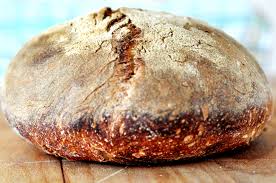 [Speaker Notes: . The mustard seed are so tiny it can fall to the ground and lie unnoticed by human beings and birds alike. Though given time, the seed may sprout into a bush that overtakes every other plant in the garden, so large and green the birds come and nest in its branches. God. It begins so small that people scorn it and give it no chance for success. Against all odds, God’s kingdom will grow and spread throughout the world, bringing shade to the sick, the poor, the imprisoned, the unloved.
 
 
As I review the parables about the kingdom of heaven, I realised that  the economy of the kingdom of God influences the world in a way which begins very small but will have great effect. It is not an economy which will impose itself on the economy of the common kingdom, forcing any transformation, but  an economy which will exercise beneficial service to the good of all who come into contact with it.


Jesus asked, “What shall I compare the kingdom of God to? 21 It is like yeast that a woman took and mixed into about sixty pounds[a] of flour until it worked all through the dough.”
The parable describes what happens when a woman adds leaven (old, fermented dough usually containing lactobacillus and yeast) to a large quantity of flour (about 8½ gallons or 38 litres). The living organisms in the leaven grow overnight, so that by morning the entire quantity of dough has been affected. The large quantity of flour may hint at a planned festive occasion, since the bread produced could feed a hundred people.[4]
Another quality in leaven is noticed in the Bible, namely, its secretly penetrating and diffusive power. In this respect it was emblematic of moral influence generally, whether good or bad; and hence our Saviour adopts it as illustrating the growth of the kingdom of heaven in the individual heart and in the world at large: because (1) its source is from without; (2) it is secret in its operation; (3) it spreads by contact of particle with particle; (4) it is widely diffusive, one particle of leaven being able to change any number of particles of flour; and because (5) it does not act like water, moistening a certain amount of flour, but is like a plant, changing the particles it comes in contact with into its own nature, with like propagating power]
In the world, but not a part of it …
Permeating the economy with the economy of God’s Kingdom
[Speaker Notes: Billy Graham likened the effect of the Kingdom to the Gulf Stream.

The Gulf Stream is in the ocean, but not a part of it. Believers are in the world, and yet must not be absorbed by it!” Billy Graham

Though Scotland is on the same latitude as Siberia, palm trees grow on some Scottish islands.
Though it make a journey of thousands of miles, it continues to bring warmth and life!]
Coming of the Kingdom economy
“Come, all you who are thirsty, come to the waters; and you who have no money,     come, buy and eat! Come, buy wine and milk without money and without cost.”
“So I gave you a land on which you did not toil and cities you did not build; and you live in them and eat from vineyards and olive groves that you did not plant” (Josh 24:13).
[Speaker Notes: “Come, all you who are thirsty, come to the waters; and you who have no money, come, buy and eat! Come, buy wine and milk  without money and without cost.


Why spend money on what is not bread,     and your labor on what does not satisfy? Listen, listen to me, and eat what is good,     and you will delight in the richest of fare.


“So I gave you a land on which you did not toil and cities you did not build; and you live in them and eat from vineyards and olive groves that you did not plant” (Josh 24:13).]
God’s Economy
Opposing Economic
Philosophies



“My Kingdom is not of this world”
World Economy
“See to it that no one takes you captive through hollow and deceptive philosophy, 
which depends on human tradition and the elemental spiritual forces of this world rather than on Christ.
[Speaker Notes: Jesus taught us to pray “ Thy Kingdom come, thy will be done, on earth as it is in heven!”

The Kingdom has come with Jesus, as he said “ the Kingdom is amongst you.!” 

Hesaid to Pilate: “My kingdom is not of this world …”


So, we have two opposing economical philosphies ….   


Conflicting philisophies – not socialism vs capitalism …  but a battle in the heavenly realm/


Man’s economy has it’s own set of gurus’/// its own idols … and set of beliefs!
Colossians 2:8 says “See to it that no one takes you captive through hollow and deceptive philosophy, which depends on human tradition and the elemental spiritual forces of this world rather than on Christ.” 



To understand that the tension between the principals of the economy of the kingdom of God and that of the common kingdom, we need to understand the spiritual forces which undergirds national ideologies and social systems. 
The ideologies and spiritual climates we face in our culture are undergoing it and glued in place  by rebellious spiritual forces. It is clear from Scripture that Satan and his assigned assistance took firm control over the emerging social and ideological systems of people groups and nations. This has led to a development of thought which is against the knowledge of God and disobedient to the principles of his kingdom.
 
When considering how to live as citizens of the kingdom of God in the  common kingdom of this world, we need to find the spiritual forces which are determining the thought processes of the economies in which we find ourselves. This war is being waged on two levels, and upper level by the fallen powers of Satan, and on the lower level by the fallen thinking of man. We must therefore fight the war for the minds and souls of men on both levels.
 
“For though we walk in the flesh, we do not bore according to the flesh, for the weapons of warfare are not of the flesh, but divinely powerful for the destruction of fortresses. We are destroying speculations and every lofty thing raised up against the knowledge of God, and we are taking every thought captive to the obedience of Christ.” Two Corinthians 10 3 to 5
 
Our modern economic system is founded on challenging Jesus assertion that man should not live by bread alone. It has been said that modern man can live quite well by bread alone, as long as he can be distracted by means of entertainment and therapy from asking the tough questions about the meaning of what he does.”]
God’s Economy
Man’s Economy
“ All the believers were one in heart and mind. No one claimed that any of their possessions was their own, but they shared everything they had. With great power the apostles continued to testify to the resurrection of the Lord Jesus. And God’s grace was so powerfully at work in them all that there was no needy person among them. For from time to time those who owned land or houses sold them, brought the money from the sales and put it at the apostles’ feet, and it was distributed to anyone who had need.”  Acts 4:32-36
2 Timothy 3:1 
 “But mark this: There will be terrible times in the last days. 2 People will be lovers of themselves, lovers of money, boastful, proud, abusive, disobedient to their parents, ungrateful, unholy, 3 without love, unforgiving, slanderous, without self-control, brutal, not lovers of the good, 4 treacherous, rash, conceited, lovers of pleasure rather than lovers of God
[Speaker Notes: Acts 4:31 “After they prayed, the place where they were meeting was shaken. And they were all filled with the Holy Spirit and spoke the word of God boldly. “

Acts 4:32-26 “All the believers were one in heart and mind. No one claimed that any of their possessions was their own, but they shared everything they had. 33 With great power the apostles continued to testify to the resurrection of the Lord Jesus. And God’s grace was so powerfully at work in them all 34 that there were no needy persons among them. For from time to time those who owned land or houses sold them, brought the money from the sales 35 and put it at the apostles’ feet, and it was distributed to anyone who had need.  36 Joseph, a Levite from Cyprus, whom the apostles called Barnabas (which means “son of encouragement”), 37 sold a field he owned and brought the money and put it at the apostles’ feet. 

2 Timothy 3:1  “But mark this: There will be terrible times in the last days. 2 People will be lovers of themselves, lovers of money, boastful, proud, abusive, disobedient to their parents, ungrateful, unholy, 3 without love, unforgiving, slanderous, without self-control, brutal, not lovers of the good, 4 treacherous, rash, conceited, lovers of pleasure rather than lovers of God— 5 having a form of godliness but denying its power.]
Man’s Economy
Man’s Economy
God’s Economy
Personal propertyMammonWork for an income
Buying and selling
Getting and keeping
Scarcity
Progress and ‘more’Short-term gainTemporal rewards
%-age growth
Stewardship
Personal Property
1.2.3.
4.
5.6.
7.
8.
9.
10.
[Speaker Notes: A cornerstone of traditional economics is private property. You labour for it you own it, you enjoyed it, and you protected,. There is nothing wrong with this of course but for a Christian, the standards apply. Paul states that you are bought and paid for, therefore glorify God with your body. Therefore everything that I have, belongs to God and I am too deploy all my assets to honour God, to use for his purposes. This is a great antidote for selfishness and forms the basis for generosity You are not your own, you were bought with a price … 1 Cor 6:23

Tis means everything we have …  transferred from one economy into another.

Remember the illustration of the Gulf Stream? Still in the world, but not of it ….  Still in the sea, but a new current has started, a new movement has begun ,,,  a dynamic new cooperation ha started …  Almighty and Co, Inc.

He is Owner, you are His manager.  That means He bears responsibility for

Providing
Leading
Evaluating performance


Your responsibilities?

Finding out what the Owner requires
Carrying out His priorities
Achieving His goals]
Man’s Economy
Man’s Economy
God’s Economy
Stewardship
Holy Spirit
Personal Property
Mammon
Personal propertyMammonWork for an income
Buying and selling
Getting and keeping
Scarcity
Progress and ‘more’Short-term gainTemporal rewards
%-age growth
1.2.3.
4.
5.6.
7.
8.
9.
10.
[Speaker Notes: We are now to be led by the Holy Spirit …  who, will lead us into all the truth as He searches the secrets and innermost thoughts of the Father and reveals to us what He sees. 

Jesus introduced the power behind money and he called it mammon. This power competes for our allegiance to God. Nobody can serve two masters: either he will hate the one unless the other, all he will cling to the one and despise the other. You cannot serve both God and man on.”
 
Mammon uses money to create barrier between me and God and wants to disturb relationships. Important decisions must never be taken solely on phone actual grounds but on the basis of what God wants.
Mammon wants to have us focus solely on the power of money to give us what we truyly desire in life, security, love, peace, prosperity.  Often it brings just the opposite.
Mammon turns the focus on ourselves and creates individualists, leading to greed.. 
 
A businessman came to a rabbi asking for advice.  … “look through the window, what do you see? “Well. I see the world … trees, grass, flowers … a beautiful view.” 
Now look at this mirror … what do you see now?”  
“I se only myself.”  
“That’s what happens when your world view is coated with silver …  you see only yourself.”
 
Mammon competes for our allegiance and tries to destroy relationships … 
“Why did Jesus allow Himself to be sold for money?” 
So He allowed  Himself (once and for all) to be subject to man’s economy, allowing Himself to be sold and bought, so He could break right through the powers of man’s economy and set us free – allowing us to come into God’s economy!
 
Overcome at the cross!
And having disarmed the powers and authorities, he made a public spectacle of them, triumphing over them by the cross.” Col 2:15


But… we are still in the world … still have to deal with an economy which is run by Mammon. But Mammon is defeated!

At the cross of Christ, all the powers were there …  also the power of money … Jesus allowed Himself to be sold, to be subject to the worlds economy, so that He could break right through and set us free!

You cannot serve both God and mammon … mammon wants to enslave us … the Holy Spirit wants to set you free. We don’t need education about money, we need deliverance!

Jesus calls money mammon, an Aramaic word that usually means “money” and also can mean “wealth.” Here Jesus personifies money and considers it a sort of god. However, neither the Jews nor Gentiles of His day knew a god by this name. In other words, Jesus did not use a pagan god to show that one must choose between the true God and a false god. Jesus gives this term a force and a precision that it did not have in its milieu. This personification and deification of money also means that it is something that claims divinity. What Jesus is revealing is that money is a power. 
Power is something that acts by itself. It has spiritual meaning and direction. Power is never neutral. Money as power orients, moves, and controls. 

Financial disorder
Fear
Constant financial deficits
Impuslive buying
I can’t afford it mentality
Greed
Not content
Not able to gibve thanks
Burdened by debt
Over and under estimating the power of money

So, how do we overcome mammon?

Unthrone .. He is defeated …  don’t trust money, trust God for provision …  ‘in God we trust’   
Unsanctify – money must never ne a priority
Un-cling – stay away from debt]
Man’s Economy
Man’s Economy
God’s Economy
Holy SpiritStewardship
Work to serve God
MammonPersonal Property
Work for an income
Personal propertyMammonWork for an income
Buying and selling
Getting and keeping
Scarcity
Progress and ‘more’Short-term gainTemporal rewards
%-age growth
1.2.3.
4.
5.6.
7.
8.
9.
10.
[Speaker Notes: This means that we work for Almighty and Co. Inc.    A seconding company.  Employment Agency. 
Work is worship …  avodah … 
Just… work!
Serve God, worship
Serving others


Almighty & Some ‘unlimited’ 

Whatever you do, work as for the Lord and not for man. You know you will receive the inheritance as a reward.  Col 3:23
	
How?  Cultural mandate- work the earth and tend it
Products, sustainability
Great Command– Love God, and your neighbour
Great Commission – make disciples
Seek first the Kingdom (Economy) of God and Hos righteousness (His way of working), then all these things will be given to you.”  (Matthew 6:33)
God is the Provider … Jehovah Jireh.   Not the market, not the customers, not the banks …  can I trust Him?]
Man’s Economy
Man’s Economy
God’s Economy
Holy SpiritStewardship
Work to serve God
Giving and receiving
MammonPersonal Property
Work for an income
Buying and selling
Personal propertyMammonWork for an income
Buying and selling
Getting and keeping
Scarcity
Progress and ‘more’Short-term gainTemporal rewards
%-age growth
1.2.3.
4.
5.6.
7.
8.
9.
10.
[Speaker Notes: This means that I do not have to be subject to the market economy of buying and selling any more. 

Grace has come instead!  Why was Jesus so mad at the moneychangers?  In the Court of the Gentiles = where grace should be freely given, mammon reigned.
Bad products (blemished animals)
Inflated prices (profits for the Pharisees)
Bad exchange rates.

Mammon is called the unrighteous mammon. Therefore, every transaction will be subject to go wrong somewhere. This brings corruption, stress, anxiety

Remember you do not work for a living, but for a giving …

I give to my customers the best of my talents, experience, skills, gifts and serve him to meet His needs …

I will receive what I need for the continuation of the business …  God instructs companies/ people tp pay me …  if they don’t …  they fall into His hands!

God's economy works by giving and receiving. The Bible teaches us that the economy of buying and selling will get such a strong grip on the world economy, that we will not be able to participate in economic life unless we conform to the standards of our perverse trading system, with Babylon as a symbol, which will eventually fall. We are living at the beginning of this process.
 
This means that I do not have to be subject to the market economy of buying and selling any more. 
 
Grace has come instead!  Why was Jesus so mad at the moneychangers?  In the Court of the Gentiles = where grace should be freely given, mammon reigned.
Bad products (blemished animals)
Inflated prices (profits for the Pharisees)
Bad exchange rates.
 
Mammon is called the unrighteous mammon. Therefore, every transaction will be subject to go wrong somewhere. This brings corruption, stress, anxiety …   
 
Remember you do not work for a living, but for a giving …  I give to my customers the best of my talents, experience, skills, gifts and serve him to meet His needs …  I will receive what I need for the continuation of the business …  God instructs companies/ people tp pay me …  if they don’t …  they fall into His hands!
 
This deal Testament story of Ruth and Boaz speaks loudly to common grace in the workplace. It would have been unlikely for these two characters to meet. Still, sovereign God had plans for them to play an important role in moving redemptive history forward. Ruth w Was at Moabite  and Boaz was an Israel light. These two peoples traditionally had little to do with one another. Boaz goes out of his way to provide and protect this moabite  woman he knows little about. He has only heard of her loyal commitment to her mother in law Naomi. At this time, I doubted Boaz had any idea how his many tangible acts of unselfish kindness and common grace offered to Ruth in the workplace would be used by God. Through ball Andrews, the father of King David would be born, and through the line of David Jesus the Messiah would come.
 
It was a custom in the old Testament economy that owners of land fostered the common good by leaving a portion of their crops in the fields  for the poor to harvest as a way for them to work and provide for their needs. Boaz  owned our field and was when third to clean to sustain her family.
 
In a sales seminar, we are reminded that we could have got more out of a deal if we had pushed just that little bit further!  The principle of ‘leaving some on the table’ means to refrain from taking the utmost advantage of something; to not address every aspect of a situation; in the form leave money on the table, to negotiate a deal that is less financially beneficial than is expected or possible.
 
A basic tenet in the psychology of relationships is called the Principle of Reciprocity. This principle basically defines the human need and tendency to want to give something back when something is received. This need is strongest when the gift is given without expectation of return. But even at the lowly (but important) level of simple social graces, a “thank you” (in response to an act of kindness or compliment) is still followed by another reciprocal gesture of accommodation “you’re welcome.”
Ralph Waldo Emerson observed, “It is one of the most beautiful compensations in life that no man can sincerely try to help another without helping himself.”
Finally, one of our most prolific late 20th century poets, Paul McCartney phrased it simply, "And, in the end, the love you take is equal to the love you make."]
Man’s Economy
Man’s Economy
God’s Economy
Holy SpiritStewardship
Work to serve God
Giving and receiving
Abundance
MammonPersonal Property
Work for an income
Buying and selling
Scarcity
Personal propertyMammonWork for an income
Buying and selling
Getting and keeping
Scarcity
Progress and ‘more’Short-term gainTemporal rewards
%-age growth
1.2.3.
4.
5.6.
7.
8.
9.
10.
[Speaker Notes: The fundamental principle of economy is the allocation of scarce resources. Whether it is too little time, money, food, social contacts or anything else: scarcity influences our choices and behaviour. But our recent but from recent scientific research, it appears that scarcity also leads to blind spots and even limits are ability to think. God does not know scarce at a, creator and is carrying on with his creative work and invites us to join him in his work. God is able to abundantly bless you with all his guests, so that at any time and in every way you will have sufficient for yourself and also be able to contribute to the needs of others and every good work.
 
Pilzer exposes the key error--the belief in scarcity--that leads to a misunderstanding of the process of creating wealth.  Countering this zero-sum view of economics, Pilzer shows how a society’s wealth is determined not by the supply of physical resources, which are supposedly limited, but by human ingenuity, which constantly redefines what counts as a resource in the first place.  Thus, in the nineteenth century, as the supply of whale blubber shrank, humankind found a way to make use of the worthless black goo that oozed out of the ground in Texas and the natural gas that was regarded as a hazard in Pennsylvania coal mines.  Today, the most important technology, the microchip, is made out of the world’s most common material--silicon, which is basically sand.  So wealth is not limited by physical resources, it is as unlimited as the power of our minds.  Our economic system rewards those who make the largest positive impact by fulfilling the wishes and needs of the most people.  Their success does not come at someone else’s expense: rather, it contributes to the constantly changing resources that we all draw upon.  
 
Julian Simon… “ the Ultimate Resource” challenged Paul Ehrlich author of Population bomb … choose 6 commoditiies… 10 years later – all had increased.
 
God is Lord of all the earth. He is not limited to our so-called scarce resources.   2 Cor 9:7  “And God is able to make all grace abound to you, so that having all sufficiency in all things at all times, you may abound in every good work.”  Do I believe this?  Can I live and work by it?
 
Scarcity often leads to human ingenuity and creativity … our task is to set this free, and encourage innovation …
 
Economics has been concerned with allocating scarce resources ….  There is only one apple … how do you allocate this?  But what if we come along with a better way of growing more apples?  
 
The new economics is concerned with creativity and productivity with which we can alleviate poverty.


God is Lord of all the earth. He is not limited to our so-called scarce resources. 

2 Cor 9:7  “And God is able to make all grace abound to you, so that having all sufficiency in all things at all times, you may abound in every good work.”

Di I believe this?  Can I live and work by it?

Scarcity often leads to human ingenuity and creativity … our task is to set this free, and encourage innovation …

Economics has been concerned with allocating scarce resources ….  There is only one apple … how do you allocate this?  But what if we come along with a better way of growing more apples?  

The new economics is concerned with creativity and productivity with which we can alleviate poverty.

Poverty
 
Jesus takes poverty out of people, not people out of poverty. Poverty is a spiritual disease, just like materialism.  An inner disease of soul and spirit that manifests itself in the outer world by a scarcity of resources.  Poverty is the fruit of sin collective sin (parental, social, national) and individual. To become free of internal poverty of spirit, I must first remove it internally.
 
Gives them creativity, ability, power, opportunities to improve their situations.
 
Poverty iks about skills not money. Money cannot cure a spiritual state.  Poverty is not cured merely by changing circumstances. Man wants to blame his environment for poverty.
 
Ephesians 4:28 
 If you are a thief, quit stealing. Instead, use your hands for good hard work, and then give generously to others in need.
 
Psychpological blame:  Freud … I cannot solve problems -  psychological determinism
 
Society blame - Marx  - economic determinism
 
Biological blame - biological determinism - I am a product of genetic code
 
 
Alleviating poverty
 
	1. Creat opportunities for gleaning
	2. Non-interest bearing loans
	3. Sell labour (Lev 25:39-55) job creation
	4. Teach skills
	5. Carry Gods heart ro the needy (Is 58:6-12)]
Man’s Economy
Man’s Economy
God’s Economy
Holy SpiritStewardship
Work to serve God
Giving and receiving
Abundance
Contentment and ‘enough’
MammonPersonal Property
Work for an income
Buying and selling
ScarcityProgress and ‘more’
Personal propertyMammonWork for an income
Buying and selling
Getting and keeping
Scarcity
Progress and ‘more’Short-term gainTemporal rewards
%-age growth
1.2.3.
4.
5.6.
7.
8.
9.
10.
[Speaker Notes: Dr. Thomas Sedlacek  in his book “ the economics of good and evil”
“The more we have, the more we want. Why? Perhaps we thought (and this sounds truly intuitive) that the more we have, the less we will need. We thought that consumption leads to saturation of our needs. But the opposite has proven to be true. The more we have, the more additional things we need. Every new satisfied want will beget a new one and will leave us wanting.  For consumption is like a drug.”

Heb 13:5 Keep your lives free from the love of money and be content with what you have, for He has said I will never, leave you or forsake you.”    He is much more interested in what I have than what I don’t have!

Philippians 4:11-13
Not that I am speaking of being in need, for I have learned in whatever situation I am to be content. I know how to be brought low, and I know how to abound. In any and every circumstance, I have learned the secret of facing plenty and hunger, abundance and need. I can do all things through him who strengthens me.


The goal of this is to set a limit on our personal spending … to make do with less,  so that we can give more!

Dr Toby Ord:  As an academic earning £42,000 a year, Toby Ord may seem an unlikely candidate to give £1million to charity.  Living of 18.000 a year ….
But the Oxford University researcher, 30, has pledged to donate a large portion of his lifetime earnings to save lives in Africa.

“He will sacrifice a big house, fast cars and foreign travel to give a large proportion of his salary to small charities working on the ground who buy drugs to terat those suffering from TB and tropical diseases!

Containment is a great gift. Every Christian should be able to answer the question how much is enough. This lies at the basis of contentment. We have seriously underestimated the costs of economic progress. Progress is measured most often in financial terms and we forget the costs in terms of the environment, the necessary time investment, our ability to manage this, family and relationships cost of etc. If we place limits on material prosperity, we can build up assets, social, physical, emotional, and relational assets. That is real progress, the ability to do what you consider to be most important and all ways wanted to do,.
 
Despite the diminishing returns of increased income, there is huge resistance to such a shift: the idea, if not the reality, of rising GDP has a powerful lure. Moving from the sublime to the ridiculous, here's a quote from Bill Bryson's Life and Times of the Thunderbolt Kid - an eccentric and entertaining look at growing up in the 1950s. 
'By the 1960's the average American was producing twice as much as only fifteen years before. In theory at least, people could now afford to work a four-hour day, or a two-and-a-half day week, or a six-month year and still maintain a standard of living equivalent to that enjoyed by people in 1950 when life was already pretty good - and arguably, in terms of stress and distraction and sense of urgency, in many respects much better. Instead and most uniquely among developed nations, Americans took none of the productivity gains in additional leisure. We decided to work and buy and have instead.']
Man’s Economy
Man’s Economy
God’s Economy
Holy SpiritStewardship
Work to serve God
Giving and receiving
Abundance
Contentment and ‘enough’Generational planning
MammonPersonal Property
Work for an income
Buying and selling
ScarcityProgress and ‘more’Short-term gain
Personal propertyMammonWork for an income
Buying and selling
Getting and keeping
Scarcity
Progress and ‘more’Short-term gainTemporal rewards
%-age growth
1.2.3.
4.
5.6.
7.
8.
9.
10.
[Speaker Notes: God always thinks in terms of generations. He promises to glasses back to the fourth-generation! The problem is that we are consuming the legacy of her children through our short-term thinking and increasing debt burden. To build of assets for future generations is part of our assignment within the kingdom economy. We should learn to think about the effects of our decisions Long after our own lifespan, so-called cathedral thinking. It who can I invest so that future generations will be blessed?



God is God of generations … he wants to bless to the fourth generation!    the trouble is that we are eating our children’s inheritance through our short term focus on business.  Need to have cathedral thinking …  or better, eternal thinking.

Illustration of Van Eeghen & CO … 500 years … service. …

The top … companies of  …. Are not around any more …

We need to invest in people, so that my business can be taken over by someone else … (not necessarily my kids) … this is discipleship … multiplying yourself, your ideas, your skills, 

Disciple people in your business … make them learners …]
Man’s Economy
Man’s Economy
God’s Economy
Holy SpiritStewardship
Work to serve God
Giving and receiving
Abundance
Contentment and ‘enough’Generational planningEternal rewards
MammonPersonal Property
Work for an income
Buying and selling
ScarcityProgress and ‘more’Short-term gainTemporal rewards
Personal propertyMammonWork for an income
Buying and selling
Getting and keeping
Scarcity
Progress and ‘more’Short-term gainTemporal rewards
%-age growth
1.2.3.
4.
5.6.
7.
8.
9.
10.
[Speaker Notes: “We think we are in the land of the living on our way to the land of the dyimg.  Not so.  We are in the land of the dying on our way to the land of the living!  Teilhard de Chardin

So they asked God, what what you notice about humanity? God answered: that they lose their health to gain money, and then lose their money to get back their health. That they, by anxiously thinking about the future, forget the present, so that they live neither for today or for the future. That their lives like they Will never die, and the diaries of the and they died like they have never lived.
 
Eternity begins today and I remember Henk Binnendijk teaching us that everything that we do now is our preparation for the future.  The spirit of the age is geared towards having, towards now and having it now. Maturity is described as being able to deny yourself something today in order to get something better in the future. That is the basis of investing and saving.
 



Eternal thinking

Some day, Jesus will ask us to account for what we have done … ‘For we must all appear before the judgment seat of Christ, so that each one may receive what is due for what he has done in the body, whether good or evil.”  2 Cor 5:20

Accountability … to God, and to one another

Business Forums … 

Investing in Gods economy … God’s Kingdom will reap eternal benefits!  Your generosity will be multiplied!]
Man’s Economy
Man’s Economy
God’s Economy
Holy SpiritStewardship
Work to serve God
Giving and receiving
Abundance
Contentment and ‘enough’Generational planningEternal rewardsMultiplication
MammonPersonal Property
Work for an income
Buying and selling
ScarcityProgress and ‘more’Short-term gainTemporal rewards
%-age growth
Personal propertyMammonWork for an income
Buying and selling
Getting and keeping
Scarcity
Progress and ‘more’Short-term gainTemporal rewards
%-age growth
1.2.3.
4.
5.6.
7.
8.
9.
10.
[Speaker Notes: The economy of the kingdom is characterised by multiplication. Consider the parable of the sewer, whereby the seed, when the conditions are good, increases 100 fold. Our investment of money is rewarded with a small percentage increase, if we do it well, but we always have a notion that it should be more. This is the reason why we gamble and speculate. Only that which is invested in what God has created and blessed will be able to be multiplied, like ideas, influence, products, people, righteousness, and yes even money, provided that this is soul in the kingdom of God.


Matthew 14:19 (NIV): "[Jesus] gave thanks and broke the loaves. Then he gave them to the disciples, and the disciples gave them to the people." 
	• When did the multiplication of the loaves and fish to feed the hungry multitudes of people that Jesus was healing occur? Was it in the blessing, the breaking, or the distribution by the disciples that the miracle of provision showed up? 
	• If the multiplication came in the blessing of Jesus, then a pile as big as a haystack would have appeared on the ground. If it was in the breaking, Jesus would have been breaking off bread and fish into baskets for a couple hours to feed 7,000 or 8,000 people. The text never says that happened. It appears it was in the distribution by the disciples--the food just never ran out, similar to the oil and flour that lasted through a famine in the Old Testament. 
	• What implications for our businesses does this multiplication text have? 

When Jesus blesses,  your efforts are multiplied. 
Only what God has created and blessed will He multiply. Ideas, influence, products, customers, people, righteousness

Not money … can only increase %-age wise …   we think otherwise, therefore resort to betting, gambling …crime …]
Man’s Economy
Man’s Economy
God’s Economy
Holy SpiritStewardship
Work to serve God
Giving and receiving
Abundance
Contentment and ‘enough’Generational planningEternal rewardsMultiplication Asset based economy
MammonPersonal Property
Work for an income
Buying and selling
ScarcityProgress and ‘more’Short-term gainTemporal rewards
%-age growthDebt-based economy
Personal propertyMammonWork for an income
Buying and selling
Getting and keeping
Scarcity
Progress and ‘more’Short-term gainTemporal rewards
%-age growth
1.2.3.
4.
5.6.
7.
8.
9.
10.
[Speaker Notes: God multiplies what we place into his hands, what we invest in his economy. This brings an increase in assets, not always in financial terms, but assets, ability, to be able to do God's will and to enjoy his provision. Physical assets for health and power, emotional assets for inelegant strength and stability stability, social assets to invest to invest in relationships which brings you love and support, spiritual assets to be to enjoy God, financial assets on to be able to be generous, and material assets to be to enjoyable enough! Increase in debt accomplishes exact clean the opposite,.. It brings fear, tiredness, instability, and places are relationships under pressure. For you shall remember the Lord your God, for  it is he who gives you the ability to create wealth in order that his covenant maybe established...
 


Asset based economy.

Start with what you have and ask God to multiply this!  5 loaves and two fish?  A little oil?  Two small coins?

You shall remember the Lord your God, for it is he who gives you power to get wealth, that he may confirm his covenant that he swore to your fathers, as it is this day.”  Deut 8:18

The goal is not to focus on getting rich (finance)  but to increase capital!
Capital to be able to do all God wants you to accomplish

Physical capital		= enjoying health and strength
Emotional			= enjoying inner stability and emotional strength
Time				= enjoying work and relationships
Social				=  enjoying people who give you energy and friendship
Material			= Enjoying enough … 
Financial			= Enjoying generosity
Spiritual			= Enjoying God and all He does through you.]
Enjoying God’s Economy
A divine integration of the 
mystery of 3 essential elements
[Speaker Notes: These are the three key success factors in living and working in God’s economy!

Lordship of Christ:  Ps 24:1 “The earth is the Lord’s and everything in it!”  Lord of my business …    money is not Lord …  if my focus is on money, I am serving the wrong god!		If my financial decisions are taken on a financial basis only … then I serve the wrong god.

Stewardship:  Mt 25:23 ““His master replied, ‘Well done, good and faithful servant! You have been faithful with a few things; I will put you in charge of many things. Come and share your master’s happiness!’”

Goal is not to make better or wiser managers of money!  But to learn to use money for Gods purposes! (May mean losing!)

Generosity:  Acts 20:25 “In everything I did, I showed you that by this kind of hard work we must help the weak, remembering the words the Lord Jesus himself said: ‘It is more blessed to give than to receive.’”    Barnabas understood this …  selling land … Ananias didn’t … coupled with the spirit of mammon …

The principle moving force is the Lordship of Christ. Acknowledging and practising this, keeps the wheels moving!

Stewardship is the test of discipleship … and generosity is the test of stewardship …]